HADİSLER HK. TEMEL BİLGİLERGeniş bilgi için www.ilimtalibi.com
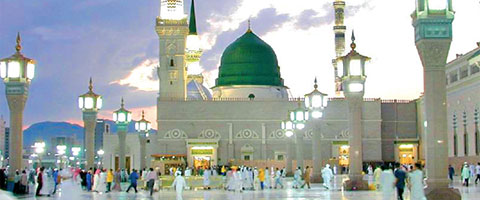 SUNUM PLANI
Sünnetin Önemi
Temel Hadis Kaynakları
Hadislerin Korunmuşluğu
Neden? Nasıl? Ne demek?
Sünnet-Vahiy İlişkisi
Hadis Tartışmaları
Kuranı Kerim’e aykırılık iddiası
SÜNNETİN ÖNEMİ
«Sana da, insanlara gönderileni açıklayasın diye Kuran'ı indirdik.» Nahl 44
«…o ümmi peygamber…, onlara iyiliği emreder, onları kötülükten alıkoyar. Onlara iyi ve temiz şeyleri helâl, kötü ve pis şeyleri haram kılar. Üzerlerindeki ağır yükleri ve zincirleri kaldırır.» Araf 157
O, gaybı bilendir. Hiç kimseye gaybını bildirmez. Ancak, (bildirmeyi) dilediği peygamber bunun dışındadır. Cin 26-27
 Allah (cc), sana kitabı (Kur’an’ı) ve hikmeti indirmiş ve sana bilmediğin şeyleri öğretmiştir. Nisa 113
SÜNNETİN ÖNEMİ
«Şunu iyi biliniz ki bana Kur'an-ı Kerim ile birlikte onun bir benzeri de verilmiştir. Dikkatli olun koltuğuna kurulan tok bir adamın size: 'Sadece şu Kur'an lazımdır, onda bulduğunuz helali helal, haramı da haram kabul ediniz yeter.' diyeceği günler yakındır.» Ebu Davud, Sünnet, 6, İmare 33; Tirmizi, İlim 10
SÜNNETİN ÖNEMİ
Hadisi şeriflerin önemi ne kadar vurgulansa abartılmış olmaz.
Sünnet, KK’den aldığı yetkiyle KK’i açıklar. Ör. Namaz emri KK’de 70 defa geçer ancak en ufak bir detaya (rekat sayısı, vakit vb.) yer verilmez.
Sünnet, KK’den aldığı yetkiyle müstakil hüküm koyar.  (ör. Vasiyet üçte birle sınırlı, yırtıcı hayvan etleri haram vb.)
Dini hükümlerin 80%’i hadislere dayanır.
Sünnet ümmetin harcıdır, ortak bir kimlik ve birliktelik sağlar.
Tefsir, fıkıh, kelam çok büyük ölçüde hadislere dayanır.
İslami ilimler içinde en zengin literatüre sahiptir.
SÜNNETİN ÖNEMİ
Demekki: sünnet dinimizin yaşanabilmesi için olmazsa olmazdır.
Demekki: dinimizin tahrif olmadan kıyamete kadar yaşanabilmesi için hadislerin korunmuş olarak bizlere ulaşmış olması gerekir. İlâhî hikmet bunu gerektirir. 
Temel Hadis Kaynakları
Kütübi Sitte: Sahih Buhari, Sahih Müslim, Sünen Tirmizi, Sünen Ebi Davud, Sünen Nesai, Sünen İbn Mace
Ahmed b. Hanbel’in Müsnedi, İmam Malik’in Muvattası
HADİS PAYLAŞIMI
Kaynak verilmemesi kesinlikle kabul edilemez.
“Küçüklerimize merhamet etmeyen, büyüklerimize saygı göstermeyen bizden değildir” Tirmizî, Birr, 15; Ebû Dâvûd, Edeb, 66
Okunacak Hadis Kaynakları
Riyazü’s-Salihin: İmam Nevevi’ye ait salih amellere teşvik eden seçme hadislerden oluşur. Yaklaşık 1900 hadisi şerif içerir.
Hadislerle İslam: DİB’a ait, 7 ciltlik, yüz kadar hadis akademisyenin ortak çalışması. Her konu hk. yaklaşık 5 sayfa KK, sünnet ve siyerden bilgiler akıcı ve güncel bir dille yazılmıştır.
HADİSLERİN KORUNMUŞLUĞUNEDEN? NASIL? NE DEMEK?
NEDEN? İlahi hikmetin gereği çünkü:
1) Dinimizin tam anlaşılıp yaşanabilmesi için 
2) KK’in açıklanabilmesi için, böylece KK’in keyfi yorumlardan ve mana tahrifinden korunabilmesi için: ör. Şefaatin manası.
Sünnet ışığında bakmak
Müslümanlar bu zamana kadar nasıl anlamışlar? (Ümmet yanlış üzere birleşmez.)
3) Peyg. Efendimize itaat emrini yerine getirebilmek, böylece onlarca ayetin işlevsiz kalmaması için. 
Sünnetin Korunması = İslamın Korunması
HADİSLERİN KORUNMUŞLUĞU NASIL?
İsnad: müslümanlara özgü bir uygulama
Haberin kontrolü: 1) Haberin kaynağını sorma; 2) kaynağın güvenilirliğini tespit; 3) farklı kaynakları mukayese 
Müslümanlar işte bu yöntemleri sonuna kadar uygulayarak tarihte görülmemiş muazzam bir gayret sarfetmişlerdir.
Hadisi Kudsi: «Oruç benim içindir….» 50 kanaldan geliyor. Ayrıca KK dışı vahye örnek dolayısıyla sünnetin bir kısmı vahiy.
HADİSLERİN KORUNMUŞLUĞU NASIL? METİNLERİ MUKAYESE
Farklı Metin ZAYIF
Aynı Metin SAHİH
Aynı metin SAHİH
HADİSLERİN KORUNMUŞLUĞU NASIL?
Bir hadisin farklı geliş kanallarını gösteren isnad ağları, muhtemel hataları tespit için güçlü bir sağlama imkanı sağlıyor.
Hadislerin sayısı meselesi de isnad şeması sayesinde anlaşılmış oluyor. Ör. Her nesilde 3 tane nakilci olursa 3 nesil sonra aynı hadis 3*3*3=27 kanala ulaşıyor.
HADİSLERİN KORUNMUŞLUĞU NASIL? HADİSLERİN YAZILMASI
Peyg. (sav) zamanında hadislerin yazımı başlıyor. Ör. Resmi ve gayri resmi yazışmalar.
52 sahabi hadis yazıyor. Yazım zamanla giderek artıyor. Yazım hatalarını önlemek için şifahi nakil önemini hep koruyor.
H. 2. asırda önemli kitaplardan İmam Malik’in Muvatta, H. 3. asırda Kütübi Sitte önceki dönemlerde yazılı kaynakların geliştirilmesi ile vücud bulmuş
Özetle: İsnad, İsnadların mukayesesi, Yazım
HADİSLERİN KORUNMUŞLUĞU NE DEMEK?
Hadislerin hepsinin sahih olarak tek bir kitapta toplanması demek değil. Eldeki tüm hadislerin sıhhat derecelerinin tespiti, dolayısıyla sahihleri zayıflardan ayırt edebilmek demek.
Piyasada sahte para bulunabilir ancak hakikisinden ayırt edilebildiği sürece bir problem olmaz.
SÜNNET-VAHİY İLİŞKİSİ
Hz. Aişe (ra) annemiz iftiradan beraatı için KK dışında vahiy beklediğini söylüyor. 
Sünnetin büyük bir kısmı vahiy kaynaklıdır. Çünkü:
KK: Tahrim 3, Nisa 113, Bakara 144, Enfal 7-9, Fetih 27, Haşr 5, Ahzab 37, Kıyamet 17, Araf 157
Hadisler: Kudsi, gaybi, cibril hadisleri
Akıl: İbadetlerin detayları akılla tespit edilemez. Ör: namazın rekatları, zekatın oranları
Ancak sonuçta sünnetin hepsi vahyin kontrolündedir çünkü hata düzeltilmek zorundadır.
KK’E AYKIRILIK İDDİASI
Ayetler ve hadisler kendi içlerinde yahut birbiri arasında çelişkili gözükebilir ancak hakikatte KK ile sahih hadisler arasında bir çelişki olamaz. Çünkü KK’i açıklayan sünnet ona aykırı olması mümkün değildir. Müşkilu’l-Kuran ve Muhtelifu’l-Hadis ilimleri
Ancak günümüzde özellikle bazı konular KK’e aykırıymış gibi takdim edilebilmekte. Ör. Kader inancı, irade ve mesuliyetle ilgili ayetlere tersmiş gibi. Gaybi hadisler KK’e tersmiş gibi.
Açmaz: Cenabı Hak müminleri yanlışta birleştirmezken nasıl oluyor da 14 asırdır bu çelişkiler müslümanların gözünden kaçabiliyor??
HADİS KARŞITLIĞI
Şüpheci yaklaşımın sakladığı asıl tehlike
Oryantalizm, sömürgeciliğin keşif kolu
Aynı iddialar 19. ve 20. asırda Batı’nın işgali altındaki Hindistan ve Mısır’da ilk defa görülüyor. Belli konular tartışmaya açılıyor:
Kader, şefaat, kabir hayatı, mirac, ayın yarılması gibi KK dışı mucizeler, KK dışı vahiy, gaybi hadisler. 
Ortak nokta: Hadislerle güçlü bir şekilde ortaya konan meselelere öncelik verilerek muteber hadis kaynaklarının itibarsızlaştırılması ve böylece hadislerin korunmadığı tezinin savunulması